The Secondary Data Collection
Lesson 4- 09.10.2013
Introduction
Secondary data constitute an important place in Geographic studies. They provide a context for primary data (geographical, historical, social and economic). But, consider them as a complementary source rather than some thing to be replaced. Government official data  is the main secondary data available in Developing Countries. Among the sources, population and housing census, consumer finance survey  are comprehensive and carried out spending much money and energy and also using better enumerators under strict supervision. But it is not the case in all other secondary data sources. Therefore, it is wise to use them with greater care.

This lesson will focus secondary data in general and particular attention to secondary data in developing countries.
What are Secondary Data
‘Secondary data’ means the information which has already been collected by someone else (researchers, institutions or NGOs),  for other purposes than the one currently being considered (Cnossen, 1997) . They include
Official data collected by public bodies by spending public money. 
  Data collected by firms NGOs or individuals.
Sources of Secondary Data
By government and their various agencies, bureaus, departments (Census of population, agriculture or industries.  
Administrative Records
Technical reports: account of work done on research projects
Diaries
Planning documents
Maps
Areal photographs
Sound recordings (Radio and TV Programmes)
National Level Secondary Data
Demographic data (population, rural/urban, ethnic group)
 Economic data (income, poverty, people getting government subsidies
 Social data (employment, local institutions,
 Cultural data (religion, ethnicity,
 Infrastructure
Most of such data could be at aggregate level. But you can go to the lowest unit. In Sri Lanka, it is GN level.

Data could be old, as it is taken once after a regular interval.
Sources of selected official statistical data in Developing Countries
General Administrative Structure:  Secondary Data Collection Point
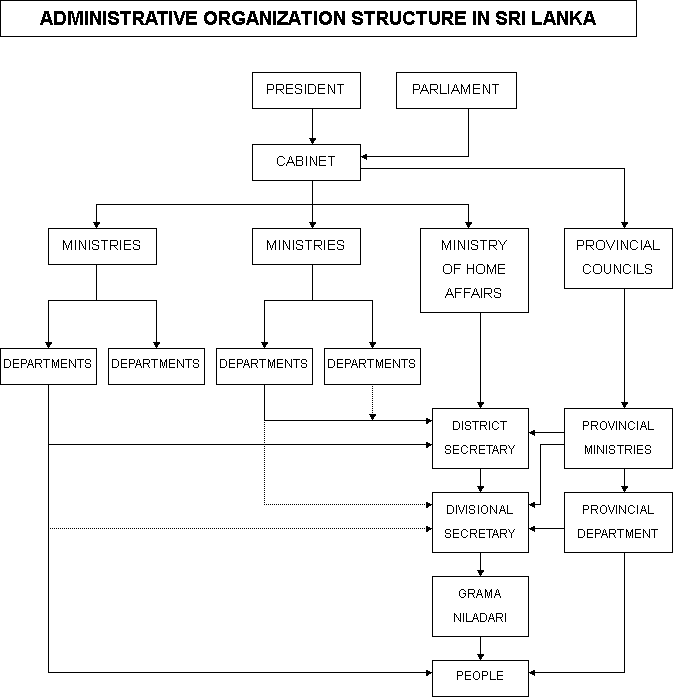 Administrative Structure
India
Nepal
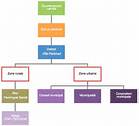 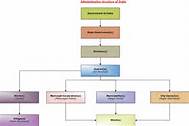 Data from local offices in Sri Lanka
A Grama Niladari
Grama Niladari Division is the lowest Administrative Division
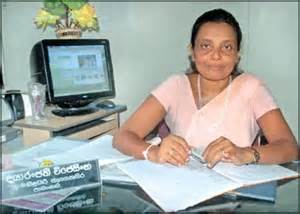 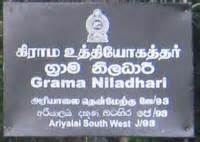 Grama Niladari Office
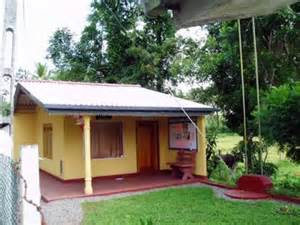 Maps
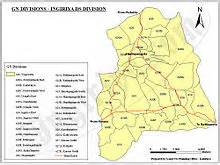 -Crude map of the village,  most occasions no scale. But such maps can also contain some village specific additional information which are not available in the other large scale maps.
Lists pasted on the walls of the office
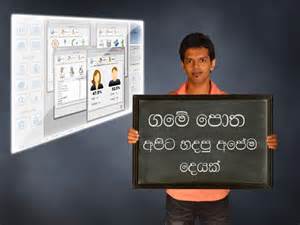 Resource profile
Household name list
Agricultural land use in the GN division
Advantages of Secondary Data
Easy to build up the background of the research area. This is very important particularly for an outside researcher
 Easy to collect
 Researcher can save time and money
 Can easily be used for trend analysis as long term data is available
Disadvantages of Secondary Data
It is not often possible to judge on quality of secondary data
  Sources may conflict with each other 
 Secondary data can not reveal individual or group values, beliefs or reasons that may be underlining the currant trends (Beaulieu, 1992)
 Unit of secondary data collection (income you can have gross income, if you want disposable income, you can not get
Quality of Secondary Data in Developing Countries
Government official data- comprehensive, available for a long term,  and generally trustable

But, at certain occasions they may characterize following problems owing to under-skilled enumerators used and lack of supervision
  Unreliability
  Data gaps
  Inaccuracies
  Mutual inconsistencies (Gill, 1993)
Evaluation of secondary data
Availability
Relevance (units of measurement and concepts used must be the same)
Accuracy
Sufficiency
Towards resolving problems
Make use of local Experts: regarding quality of data seek advice from sector specialists, country offices, colleagues in the universities and research stations

Yourself determine the original purpose of the data collected (Novak, 1996)
 Attempt to ascertain the credentials of the source or author (education backgrounds, past works
Pay skeptical attention of employment data. “It is very difficult to count on the employment data accurately,  especially in developing countries” (Katherine, 2005)- Informal or unrecorded activities, such as seasonal agricultural workers, women’s agricultural labor, Child labor, primary employment, secondary or other